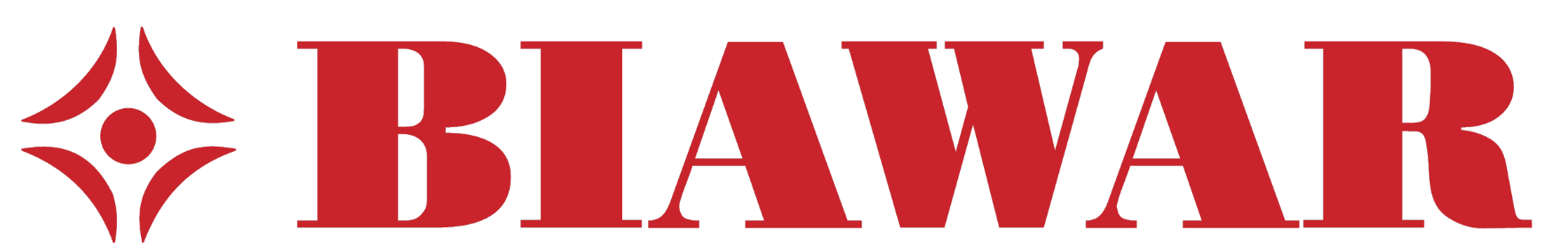 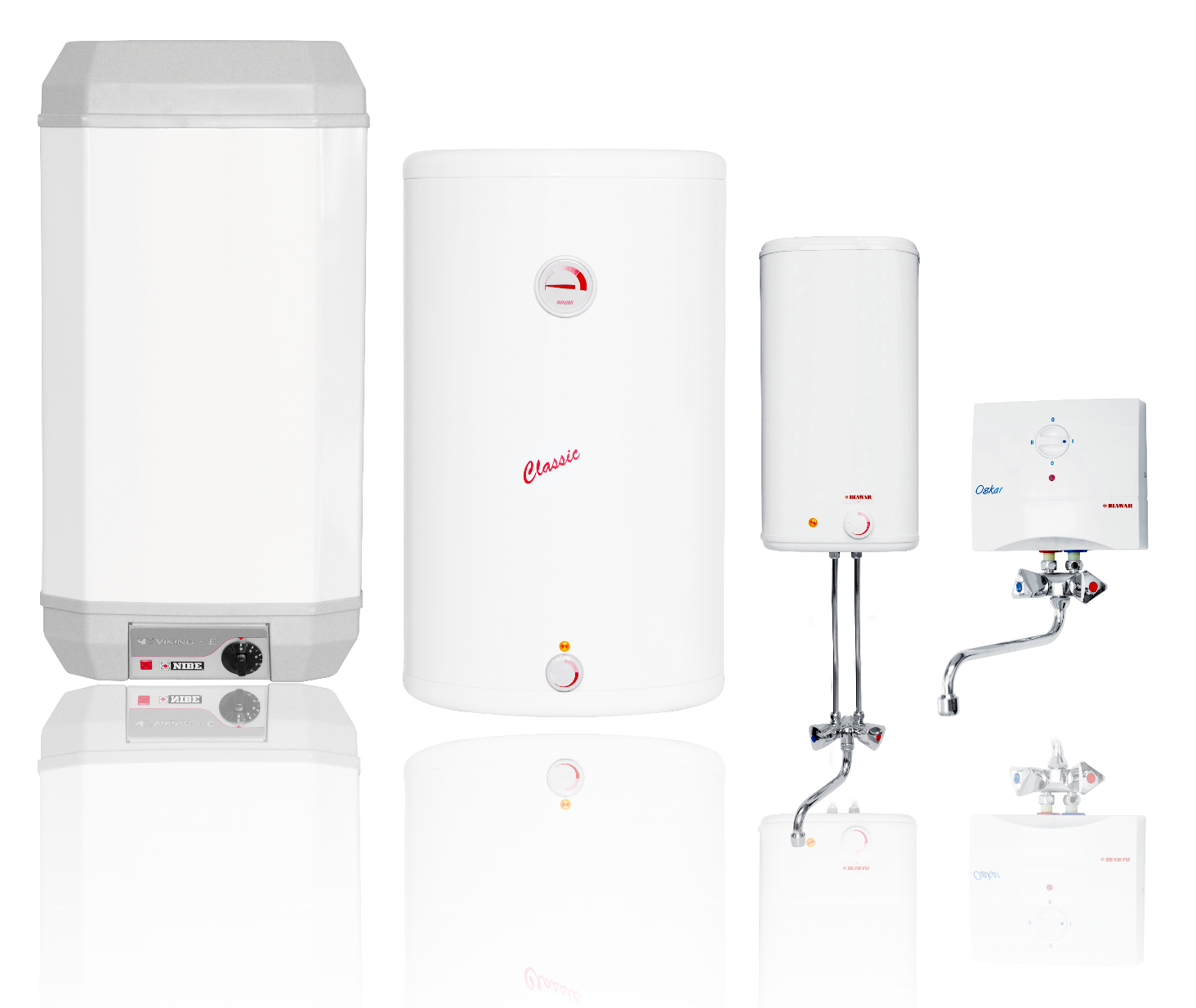 Prezentacja produktowa:
OW-5 B+; OW-10 B+
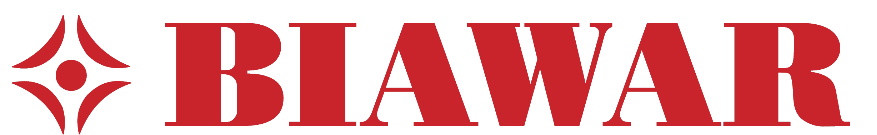 Ogrzewacze bezciśnieniowe OW-5B+; OW-10B+
Dedykowana bateria bezciśnieniowa w komplecie
Rozwiązanie idealne do domków/ogródków działkowych (podłączenie do pojedynczego punktu doprowadzającego wodę zimną)
Prosty montaż (nie wymaga stosowania zaworu bezpieczeństwa)
Krótki czas nagrzewu (grzałki zanurzeniowe o mocy 1,5 kW)
Zakres regulacji temperatury 30 – 80 °C 
Obudowa wykonana ze stali i tworzywa sztucznego
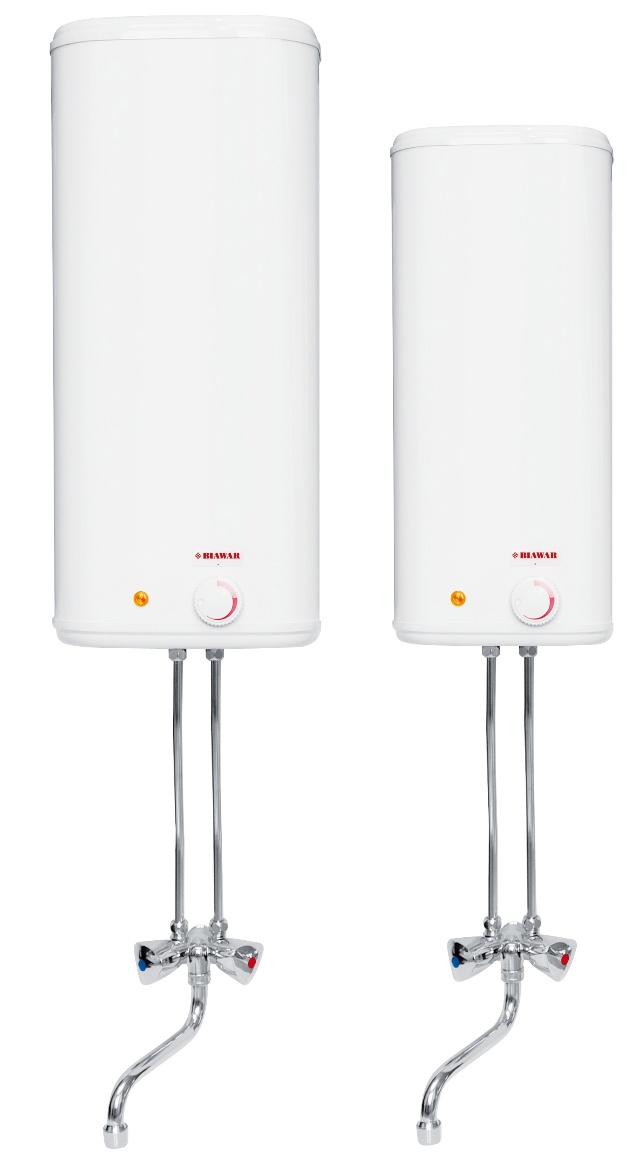 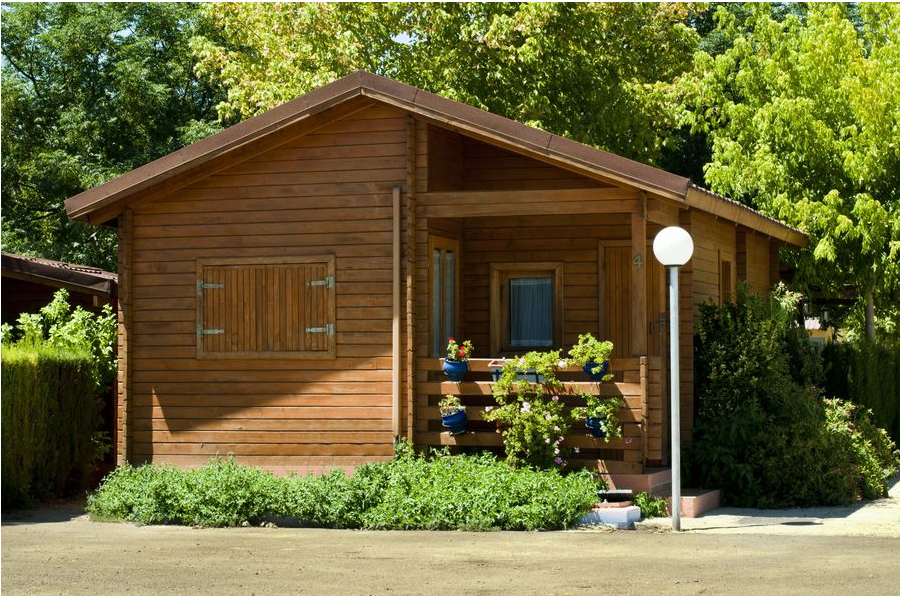 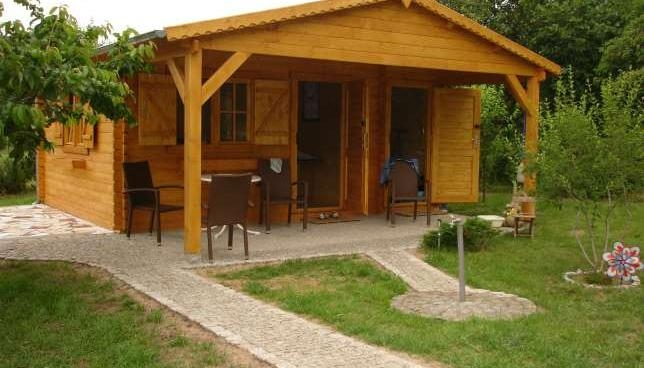 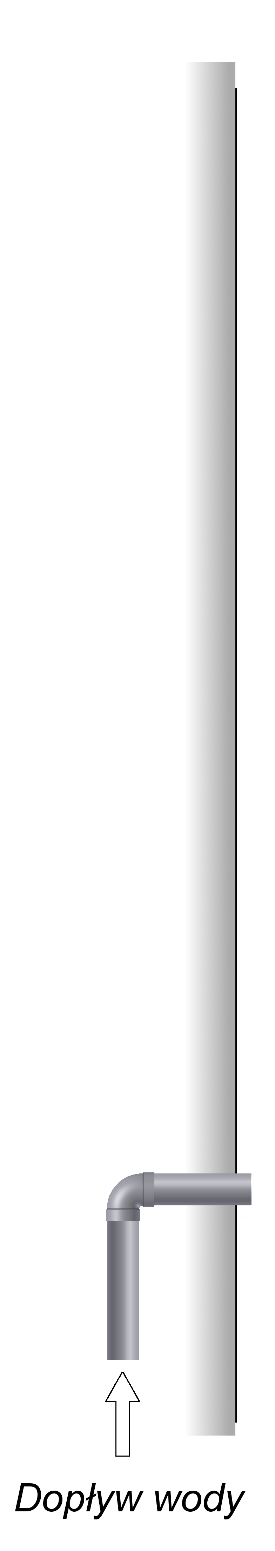 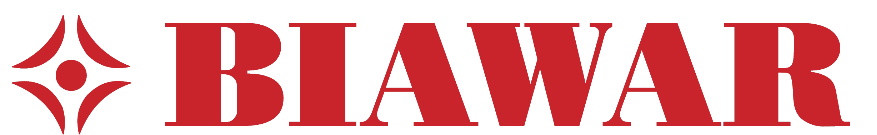 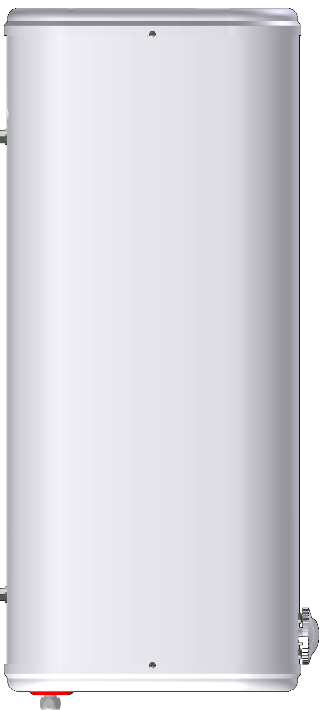 Ogrzewacze bezciśnieniowe OW-5B+; OW-10B+
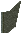 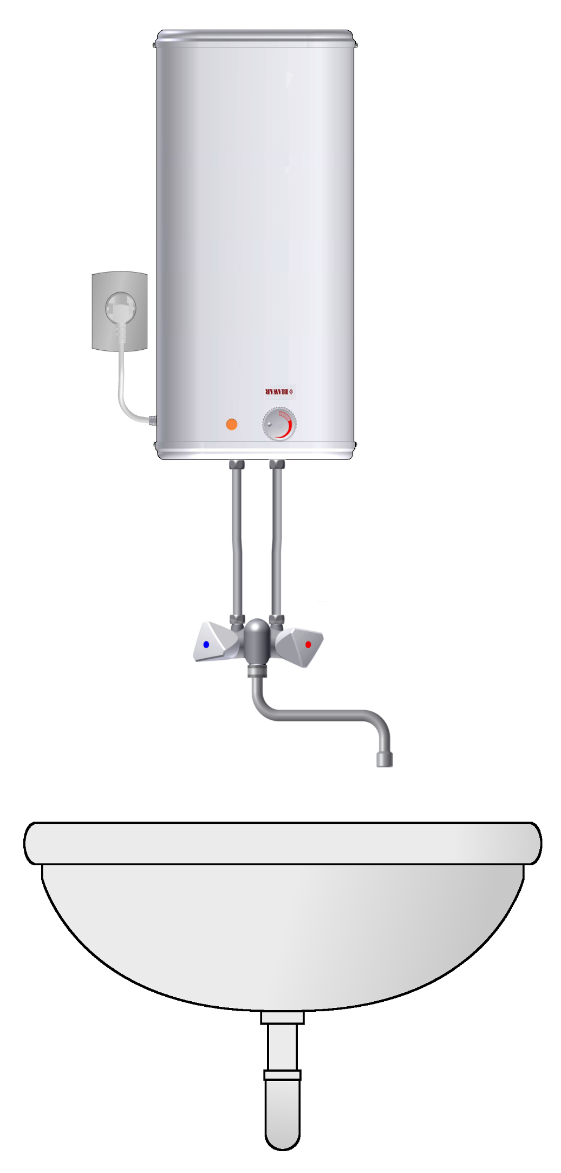 Prosty montaż (nie wymaga zaworu bezpieczeństwa)
Dedykowana bateria trójdrożna w komplecie
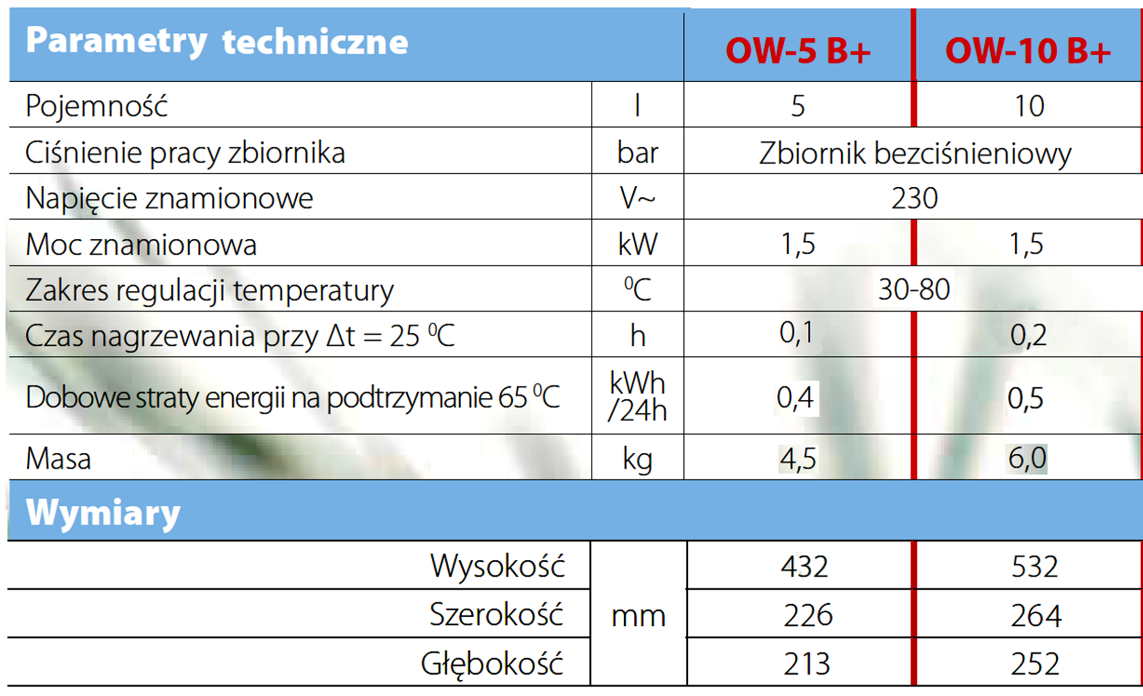 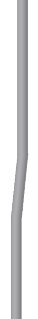 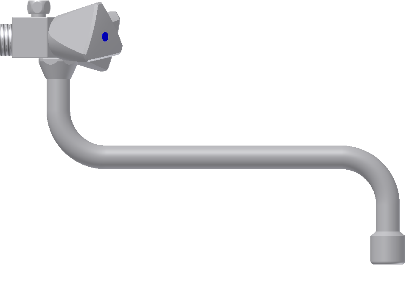